UTE – Cardinal Colombo - MILANOGiovedì,  11 aprile 2024
«LA CIOCIARA»

Una brutta pagina di storia patria 
nel Centro Sud, dilaniato 
dalla guerra.
.
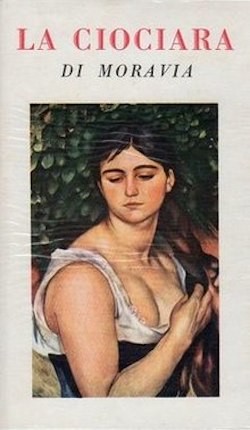 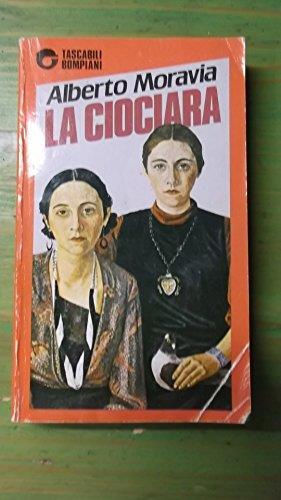 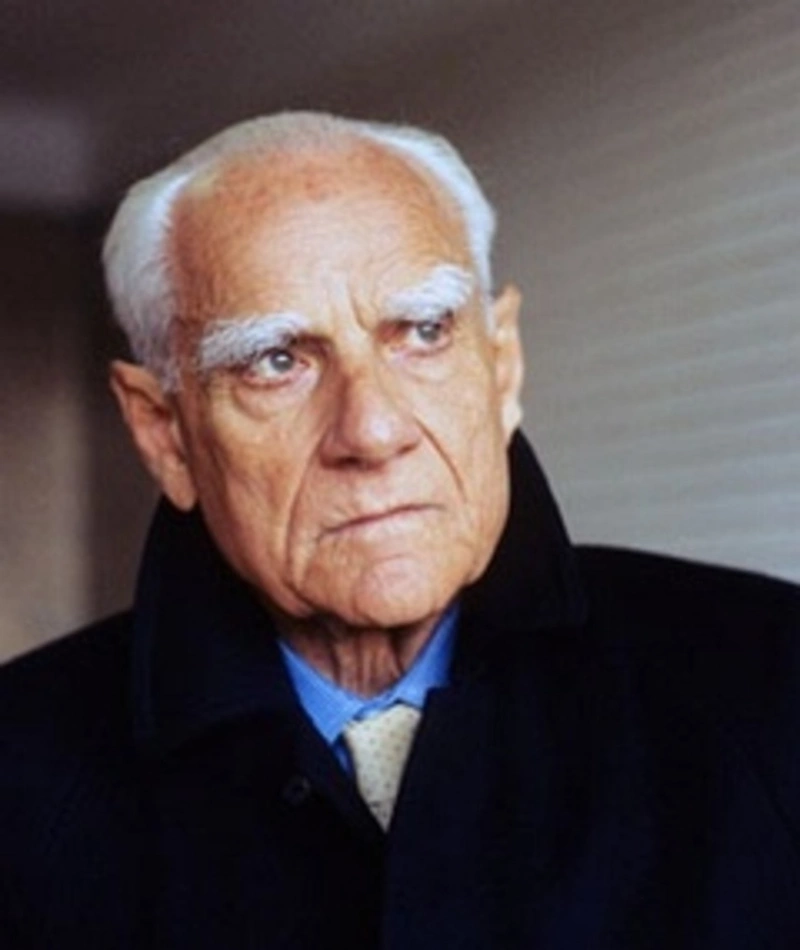 «LA CIOCIARA», romanzo del 1957                                L’autore Alberto Moravia.
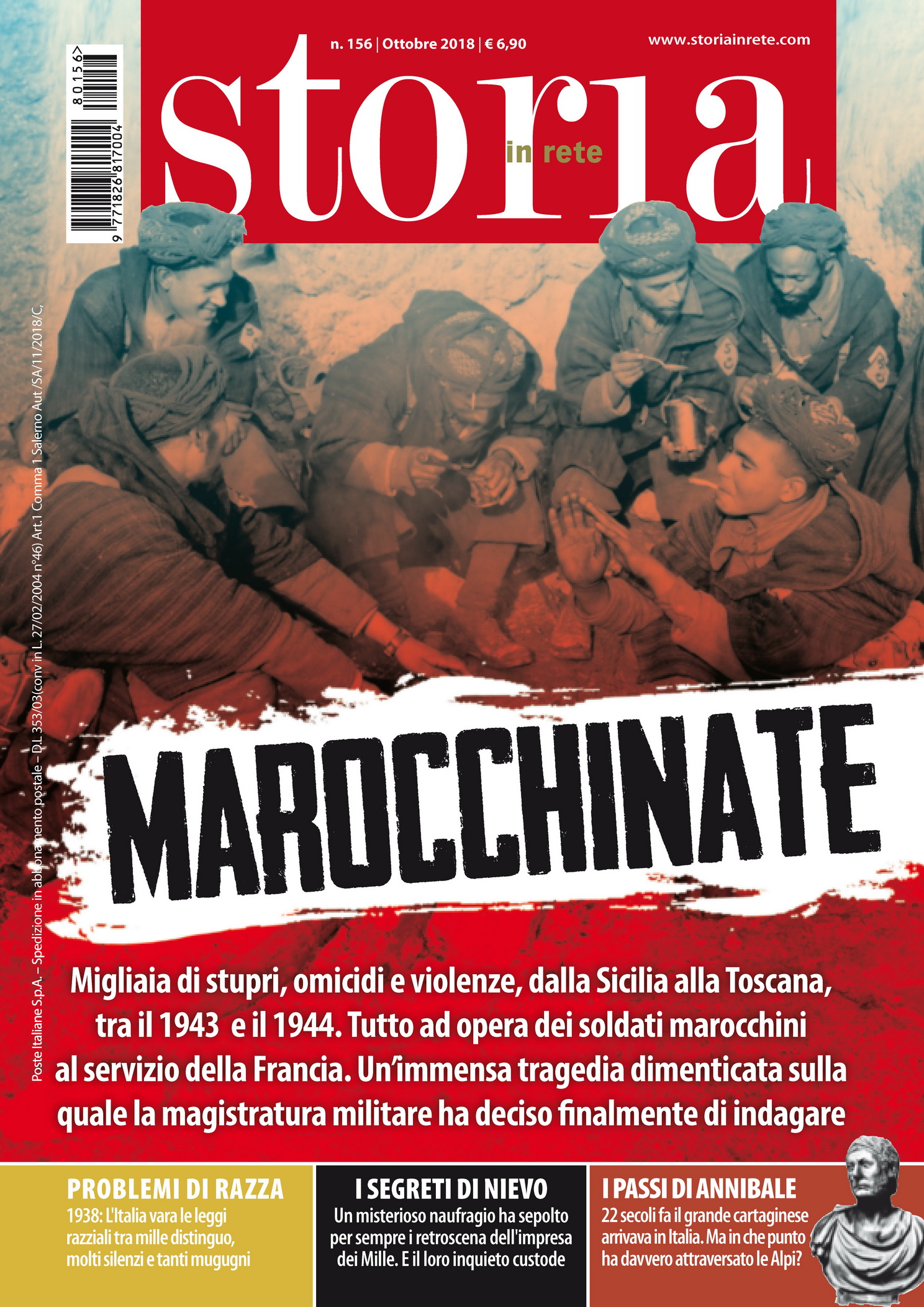 In NUMERI:Dal 1943 al 1944 dalla Sicilia a Firenze60.000 donne stupratecon 180.000 violenze carnali.
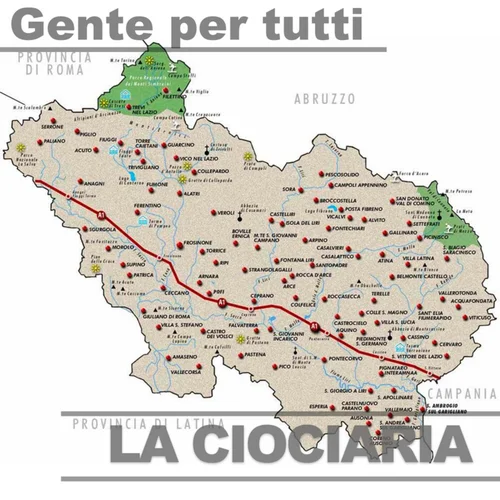 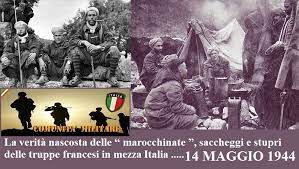 14 maggio 1944. Le «Marocchinate» in Ciociaria.
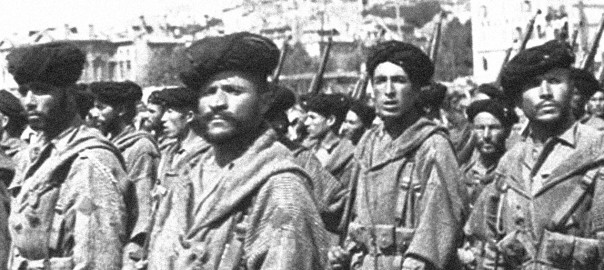 “Goumiers” del Corps expéditionnaire français en Italie.Soldati francesi più un  60% di soldati marocchini, algerini, tunisini e senegalesi.
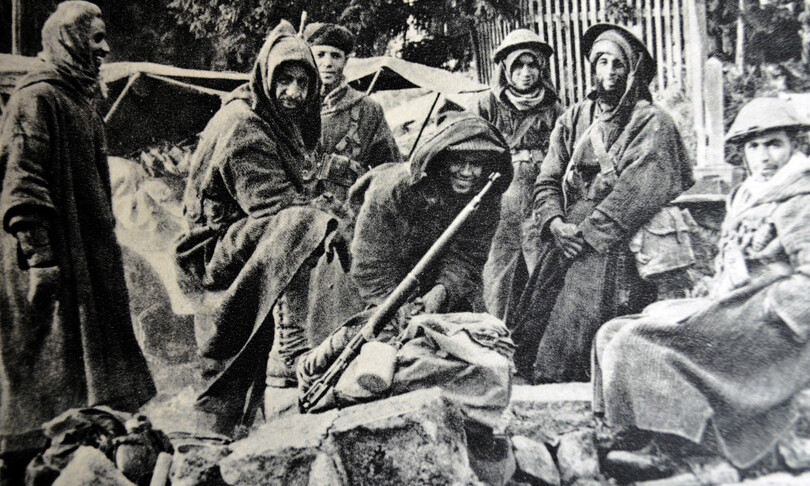 Goumiers marocchini in un bivacco.
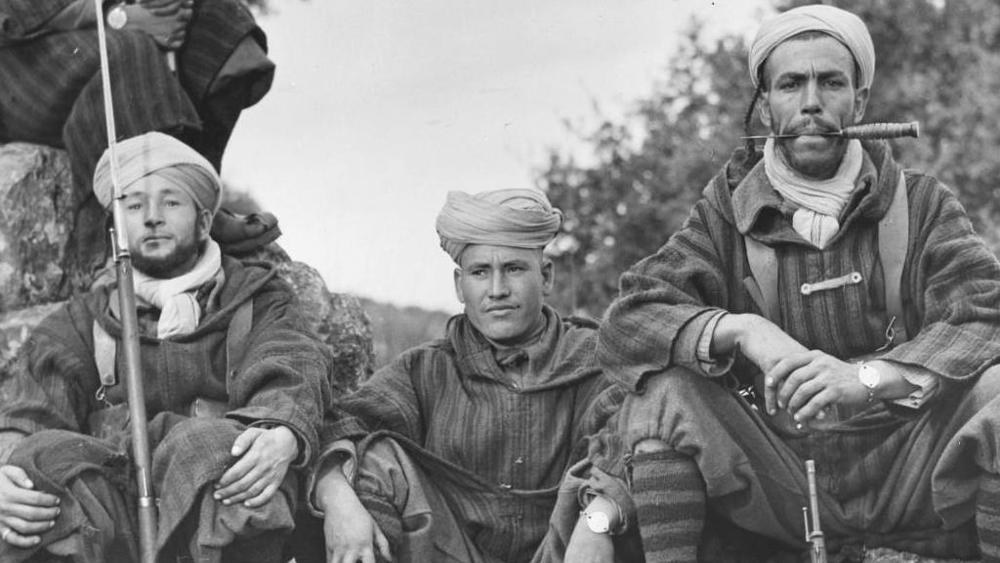 …in una pausa (a dx col coltello tra i denti!).
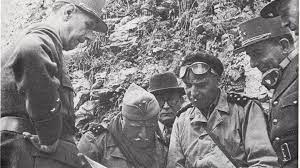 16 maggio 1944, due giorni prima delle violenze in Ciociaria,il generale Charles De Gaulle incontro il gen. Alphonse Juin.
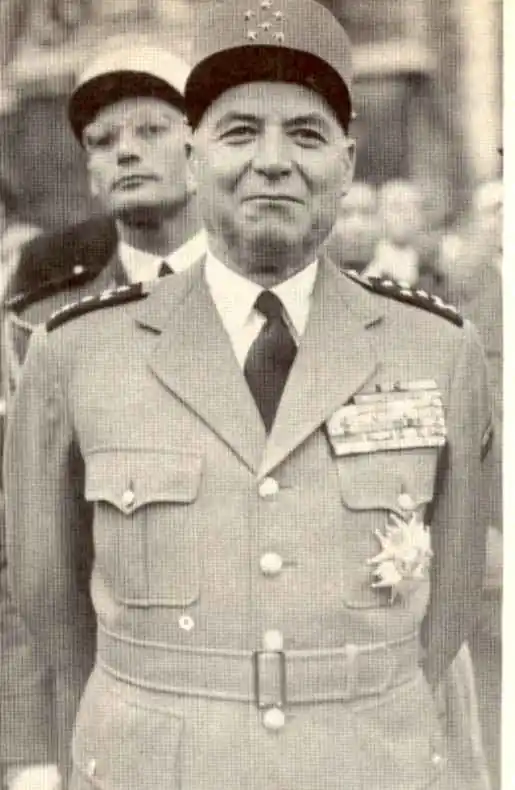 Il Generale Adolph Juin, comandante del Cef, le Truppe coloniali francesinella Campagna d’Italia.
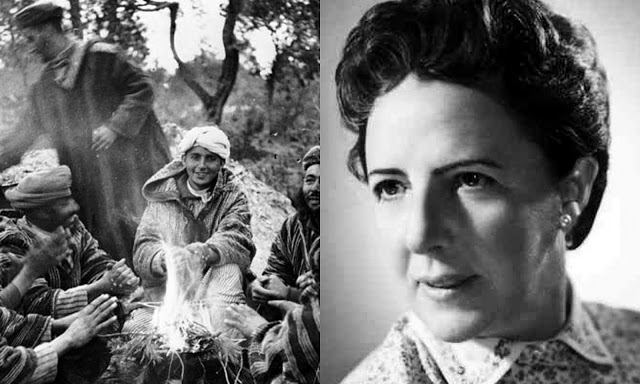 La deputata PCI Maria Maddalena Rossi e i numeri delle violenze in Ciociaria:60.000 violenze da parte delle truppe marocchine del generale Juin.
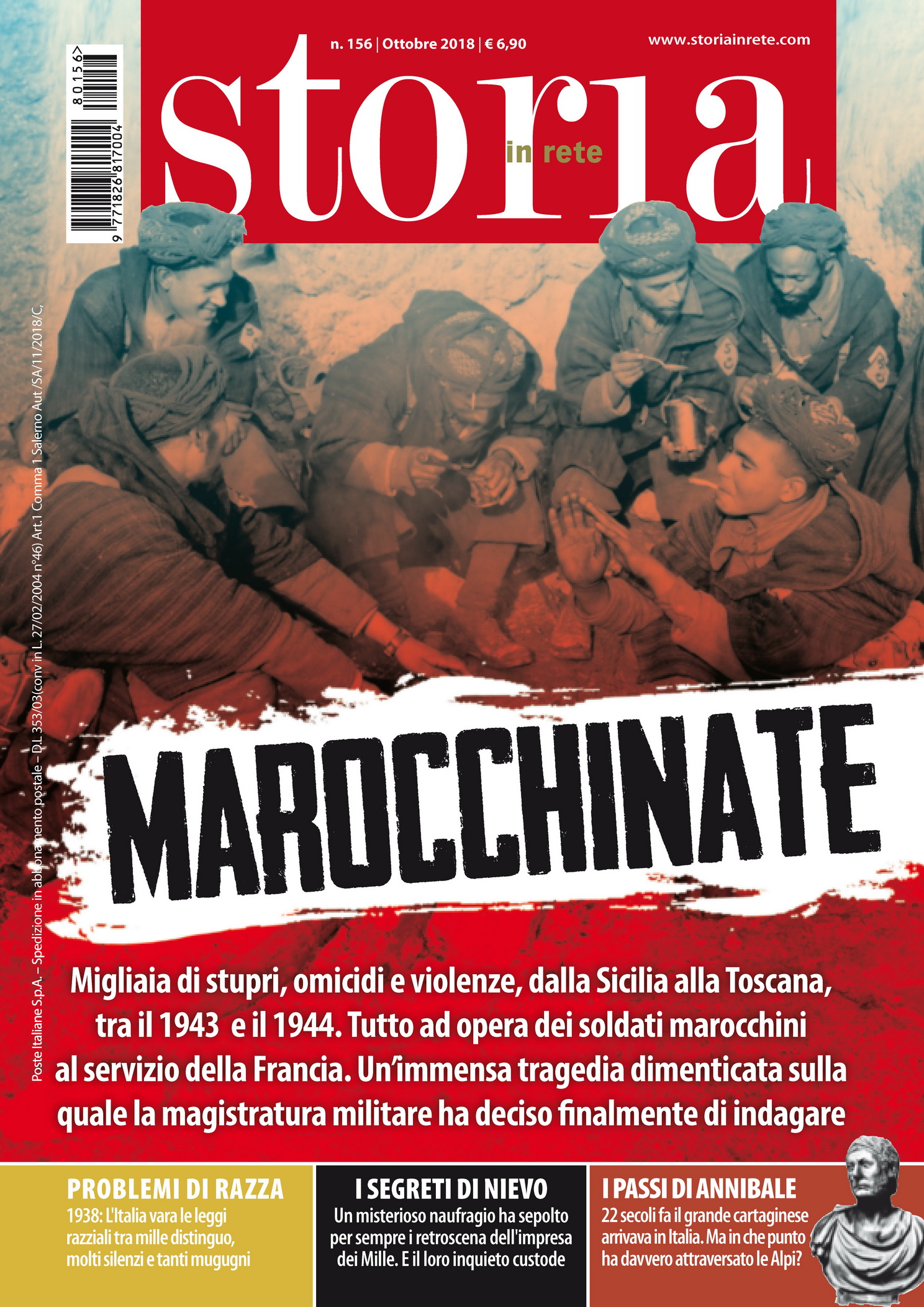 “I soldati marocchini che avevano bussato alla porta e che non venne aperta, abbattuta la porta stessa colpivano la donna Rocca con il calcio del moschetto alla testa facendola cadere a terra priva di sensi, quindi veniva trasportata di peso a circa 30 metri dalla casa e violentata mentre il padre (…) da altri militari marocchini veniva trascinato, malmenato e legato a un albero.	 Gli astanti terrorizzati non potettero arrecare nessun aiuto alla ragazza e al genitore in quanto un soldato rimase di guardia con il moschetto puntato sugli stessi…”
18 maggio 1944. Una testimonianza di quelle inaudite violenze.
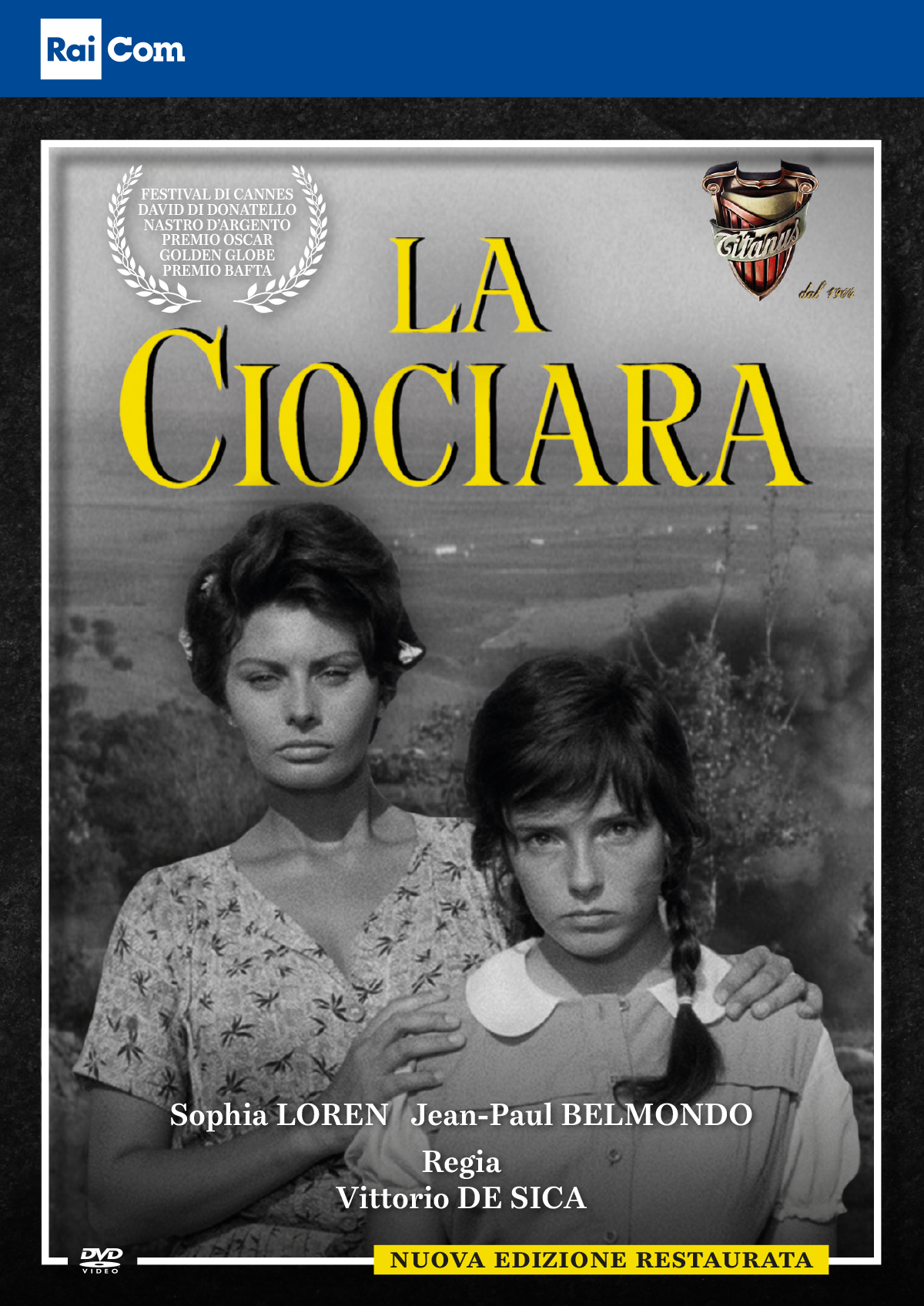 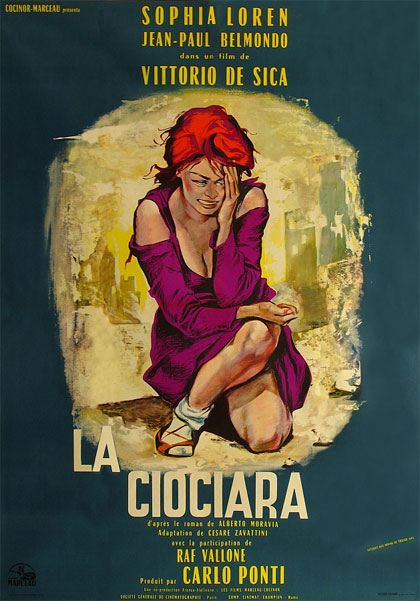 Anno 1960
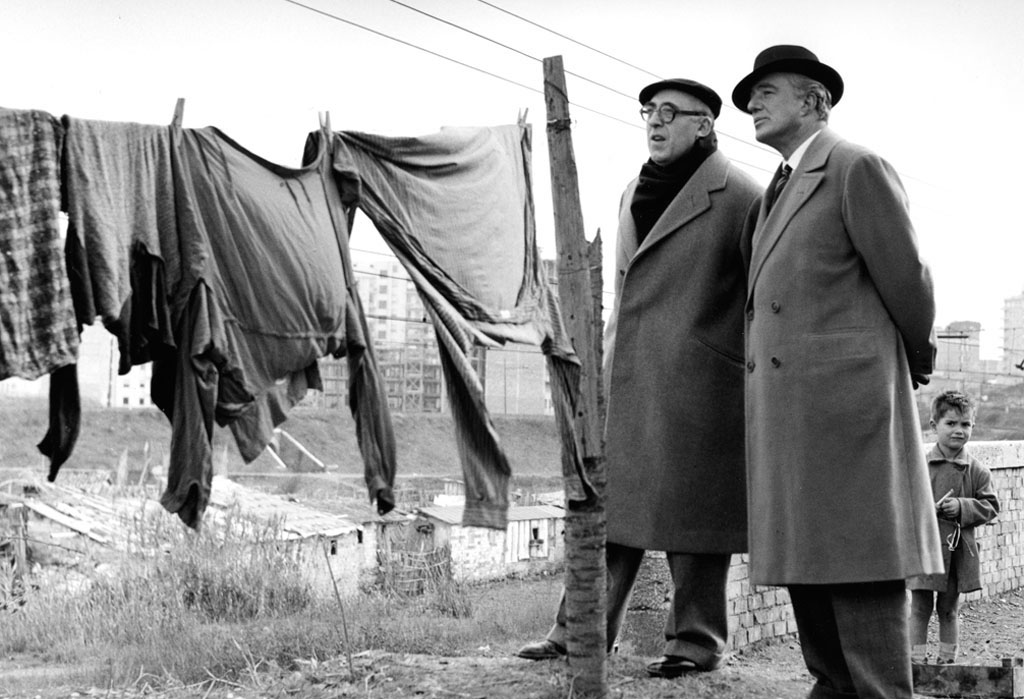 Vittorio De Sica e Cesare Zavattini sul set del film.
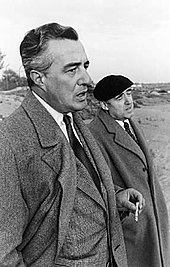 …i due in un’altra immagine!
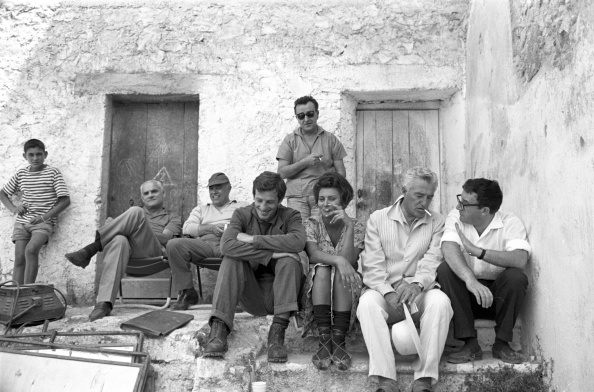 Alberto Moravia, Carlo Ponti, Sophia Loren, Jean Paul Belmondo, Vittorio de Sicae altri membri del cast del film «La Ciociara».
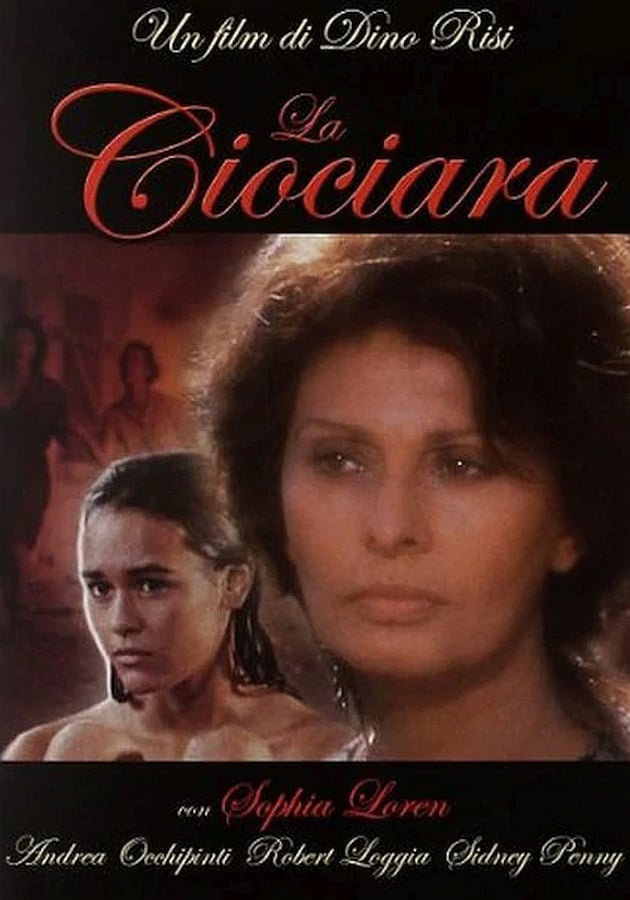 Miniserie di due puntate su Canale5Regia di Dino RisiAnno, 1988.
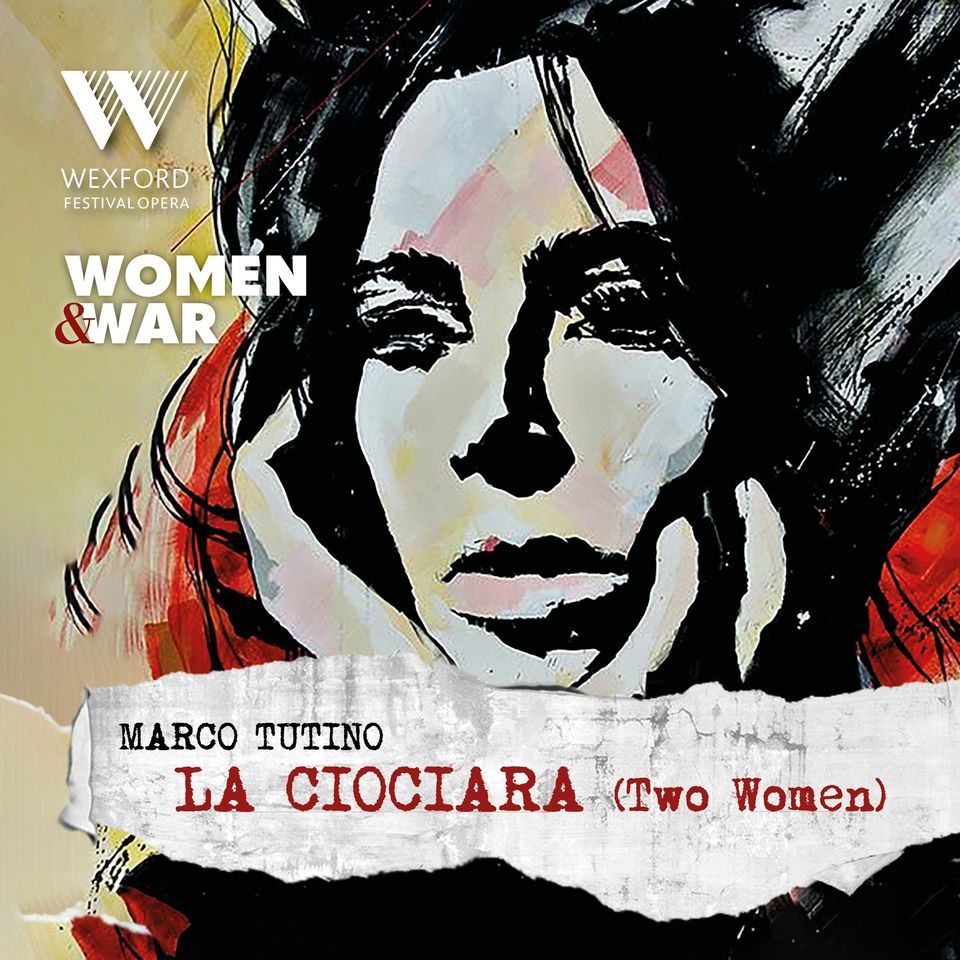 Il melodramma di Marco Tutino, prima rappresentazioneSan Francisco Opera, 19 giugno 1015.
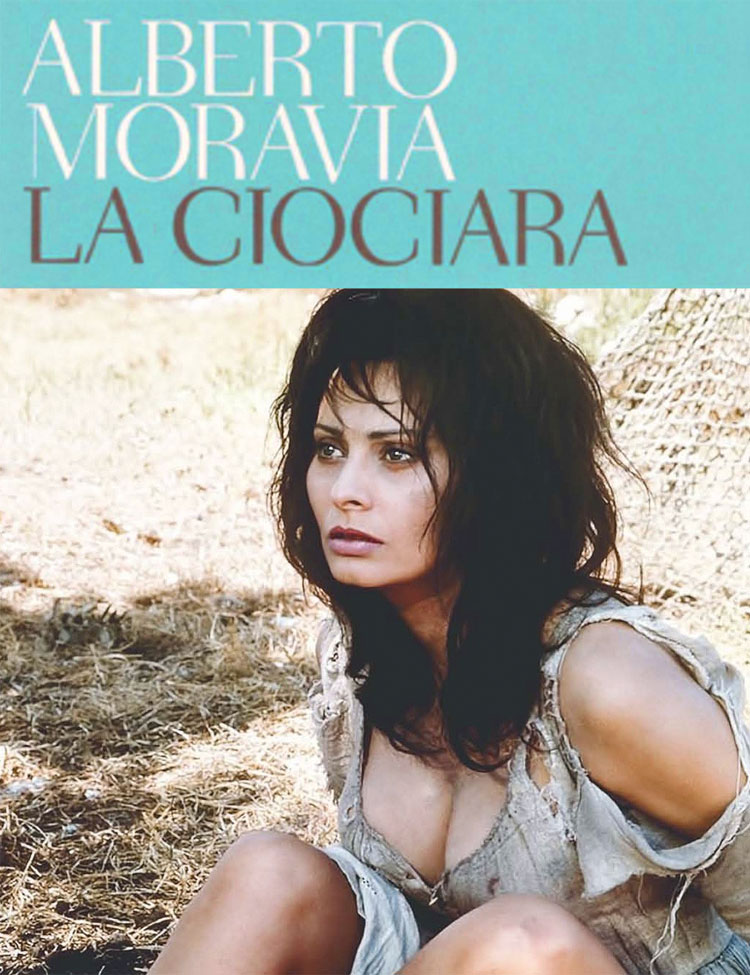 Cesira, la protagonista del romanzo e del film omonimo.
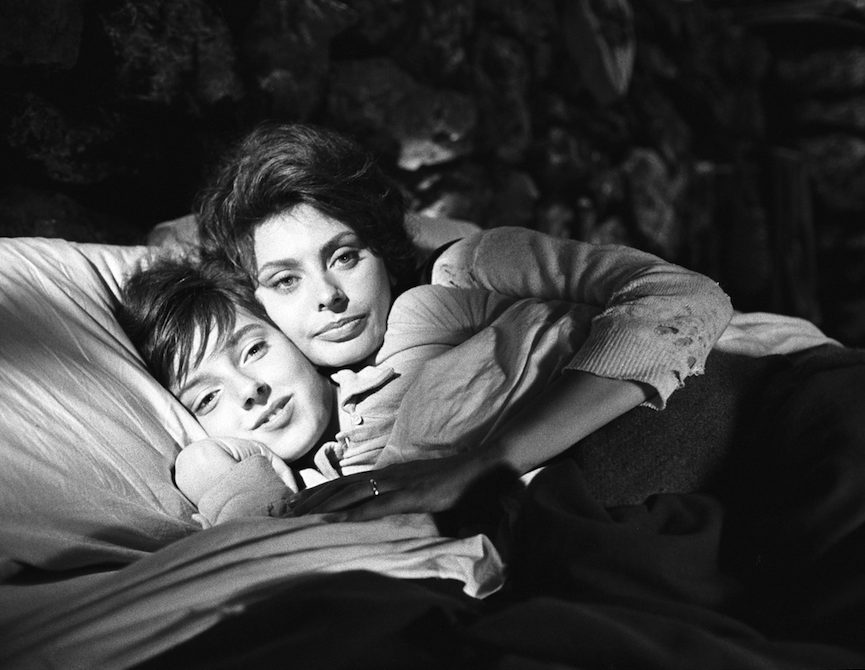 Cesira, Sophia Loren, con la figlia Rosetta, l’attrice Eleonora Brown.
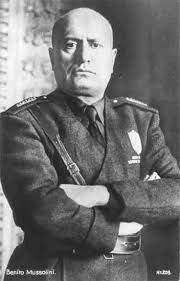 Il Duce, Benito Mussolini,capo del governo italiano.
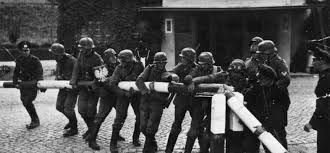 1° settembre 1939. Le truppe tedesche invadono la Polonia.
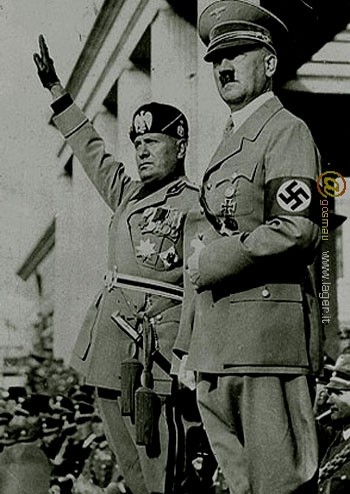 Adolf Hitler e Benito Mussolini uniti nel Patto d’acciaio del 1939.
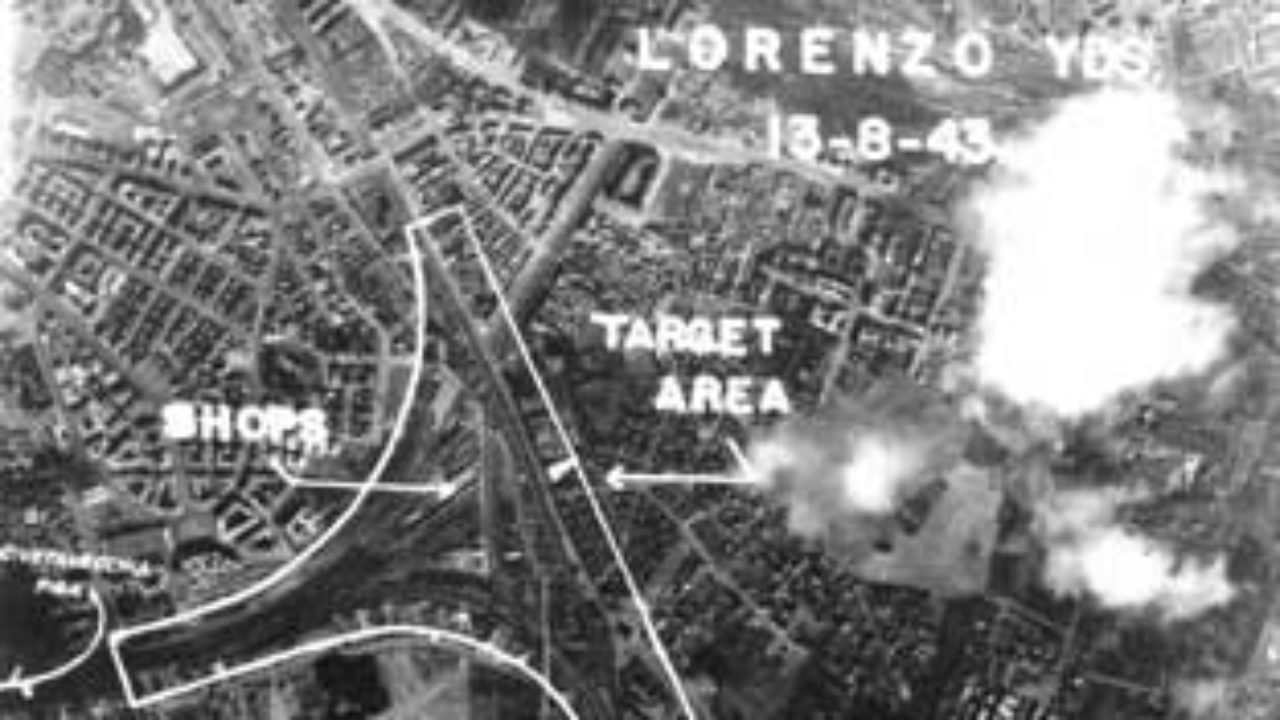 13 agosto 1943. Bombardamento del quartiere San Lorenzo.
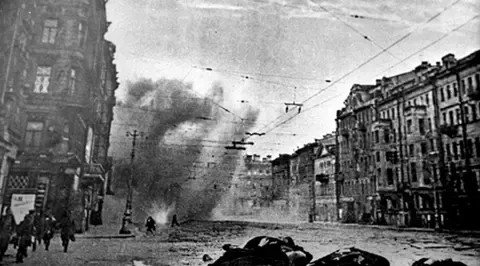 Sulla città eterna piovono le bombe degli Alleati.
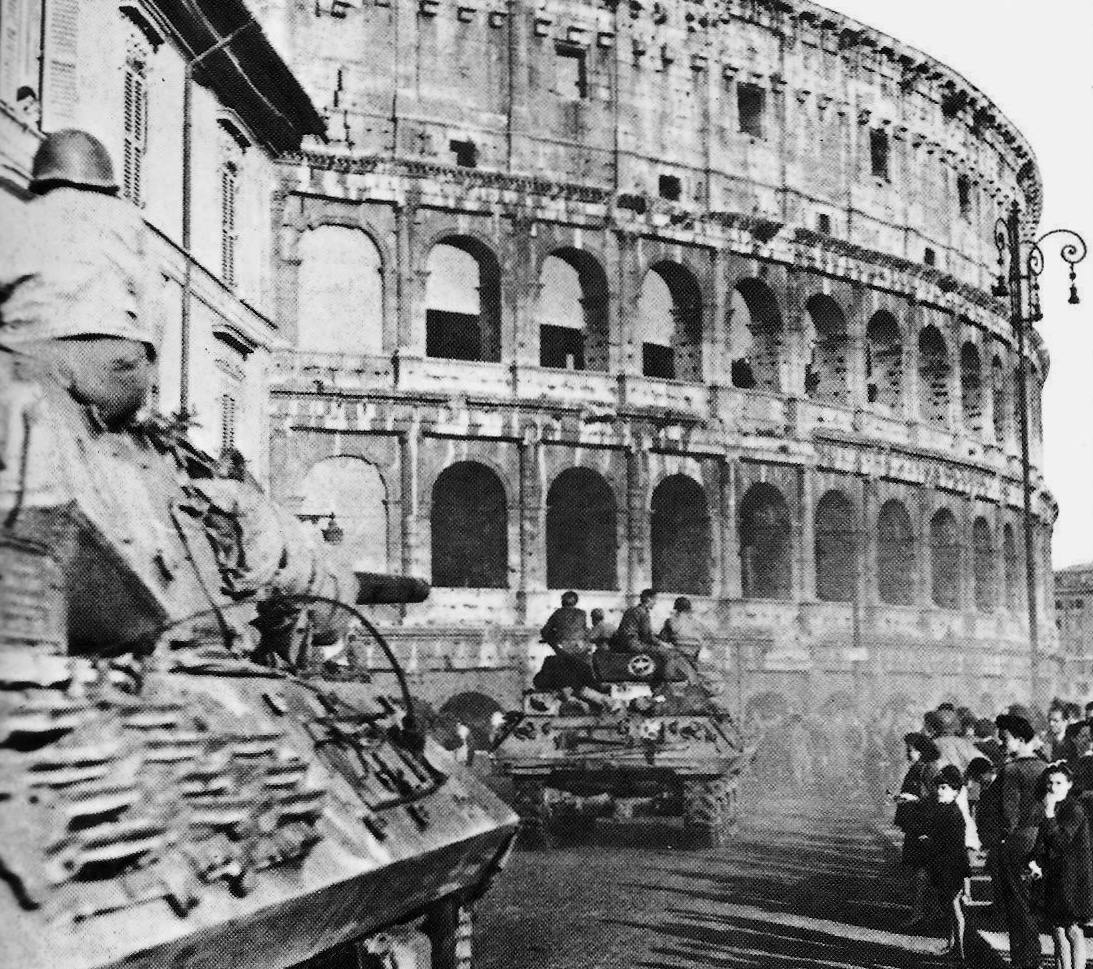 Il Colosseo in una foto del 1944.
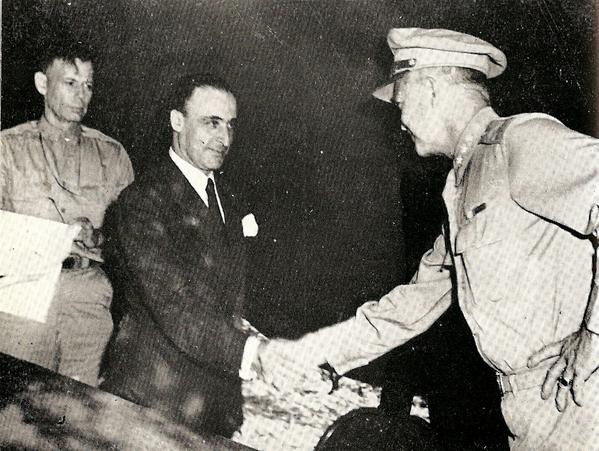 8 settembre 1943. L'armistizio di Cassibile.Stretta di mano tra il gen. Castellano per l'Italia e il gen. Eisenhower per gli Alleati.
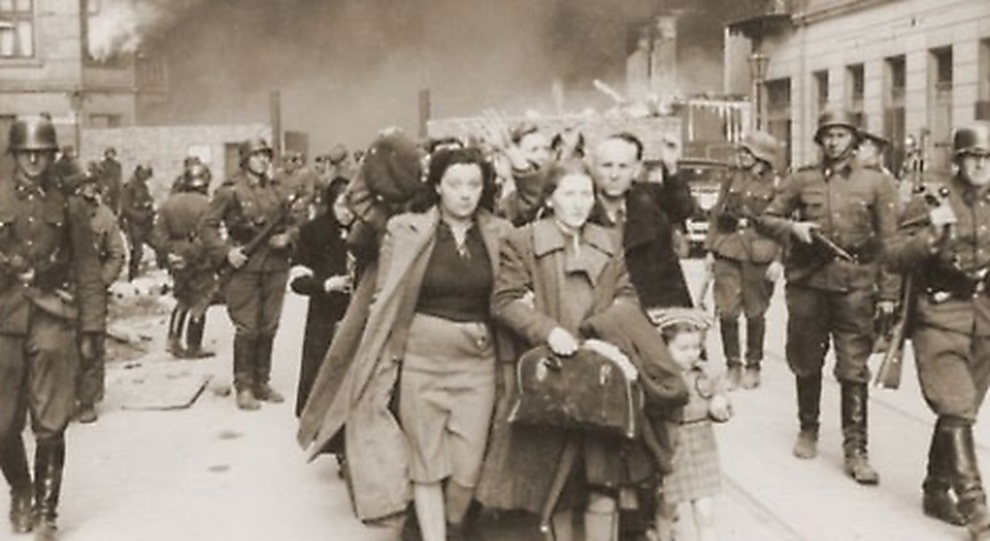 10 settembre 1943. Data di inizio dell’occupazione tedesca di Roma.
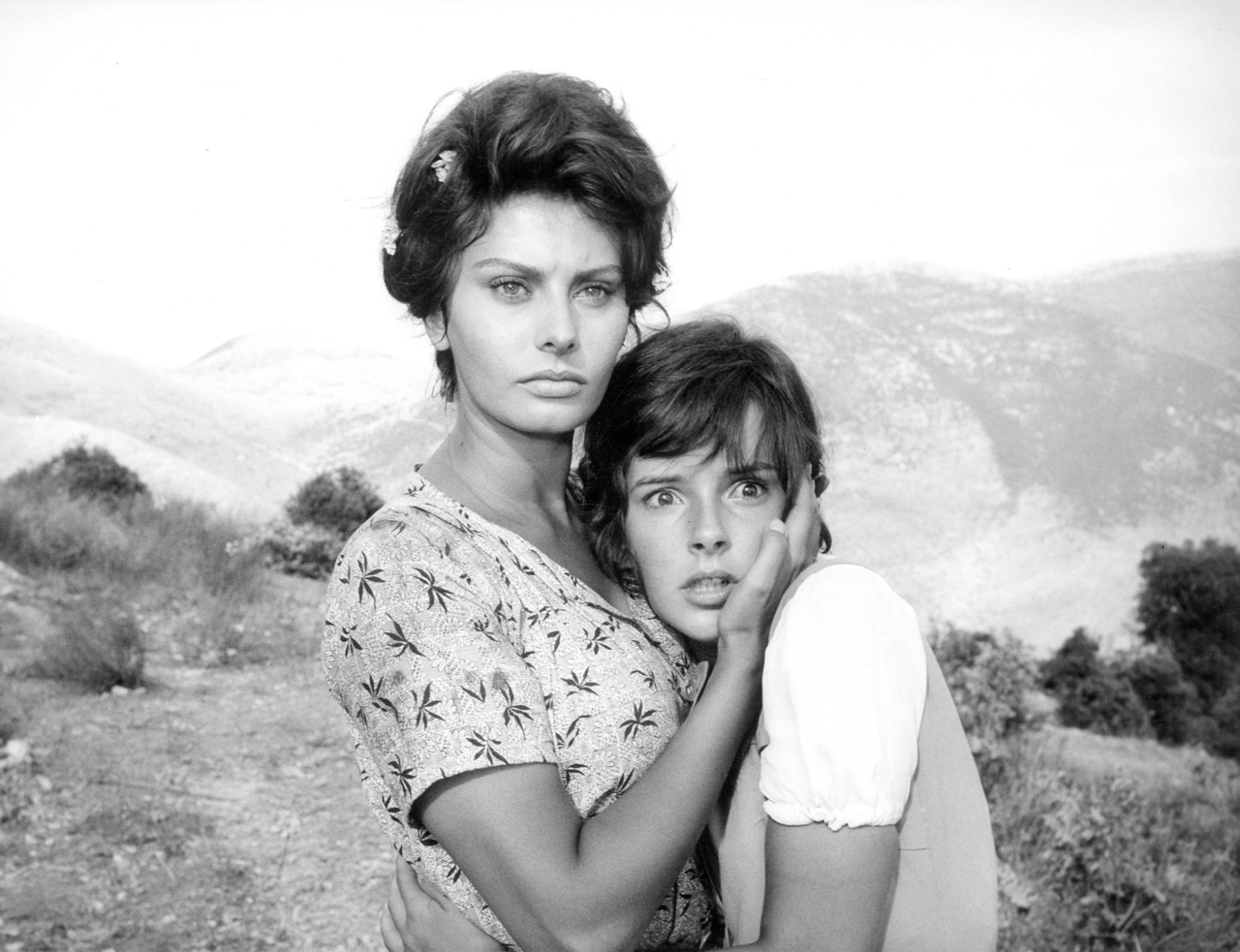 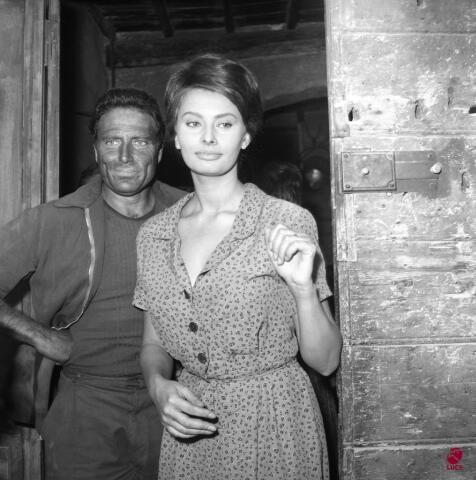 Cesira con Giovanni,l’attore Raf Vallone.
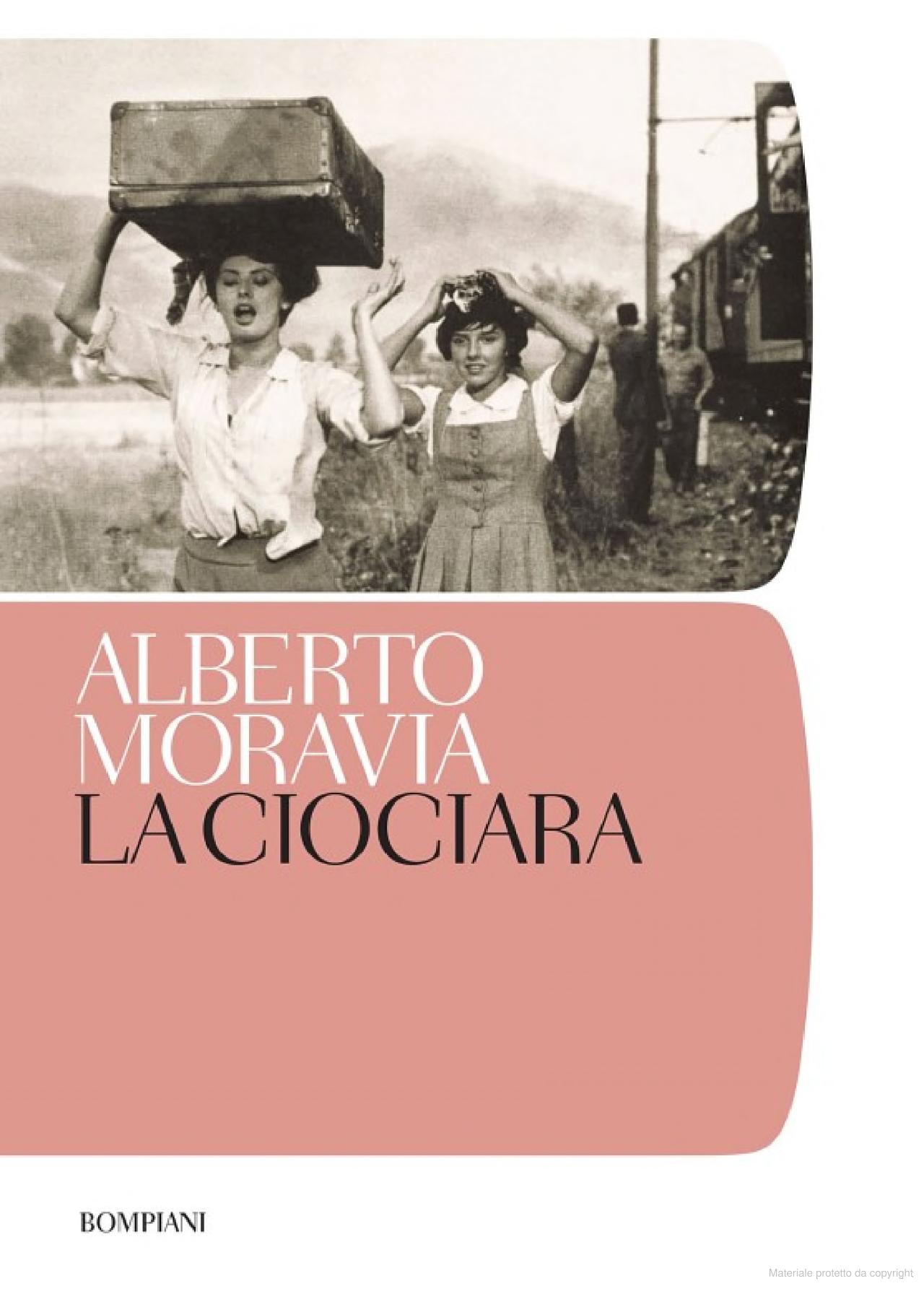 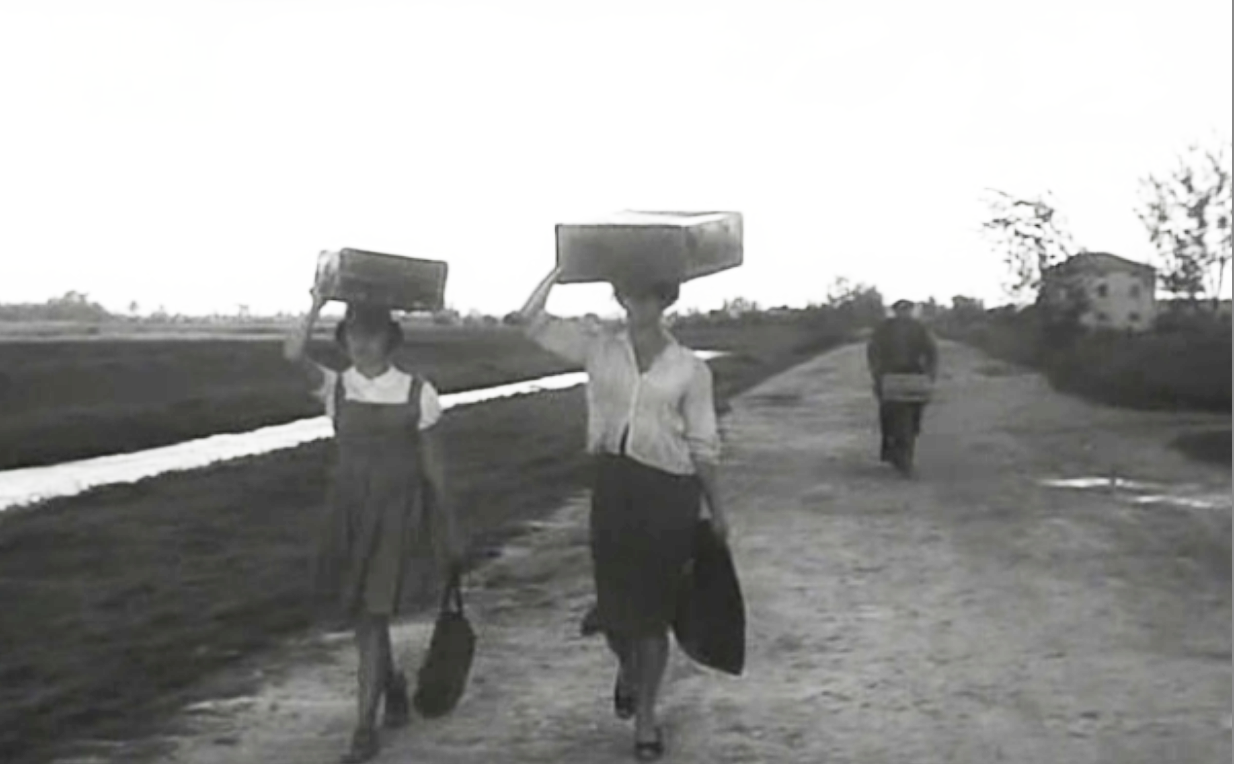 Madre e figlia in cammino verso Sant’Eufemia con i pacchi sulla testa.
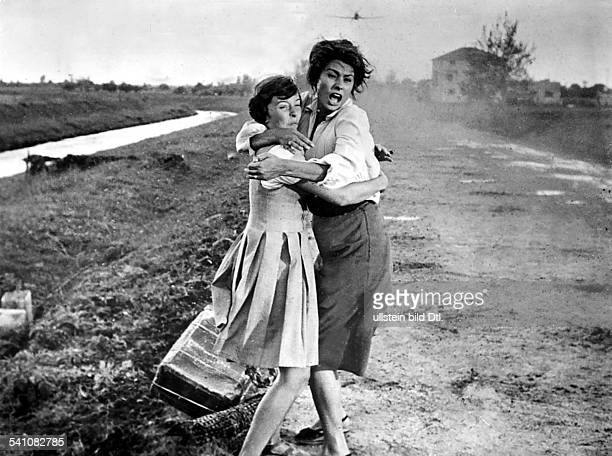 Un momento drammatico durante il viaggio con le valigie a terra.
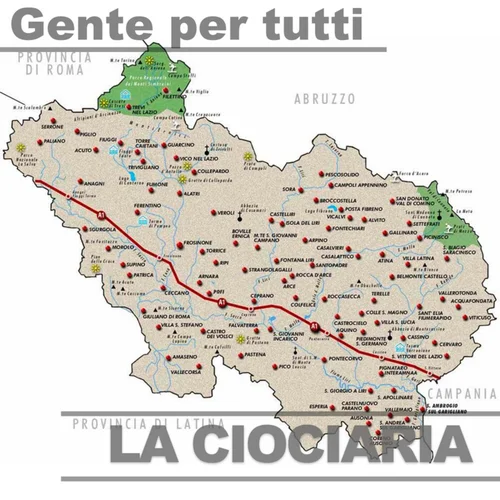 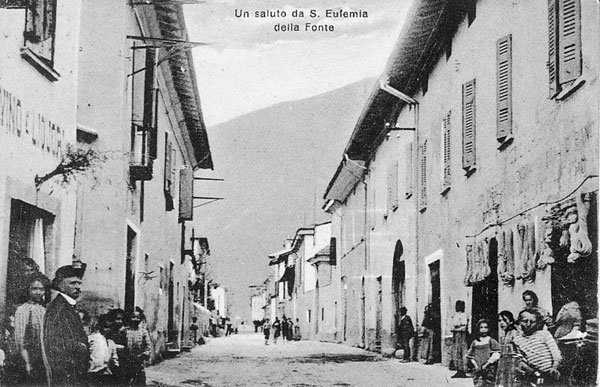 Il paese di Sant’Eufemia, in Ciociaria, negli anni ‘30.
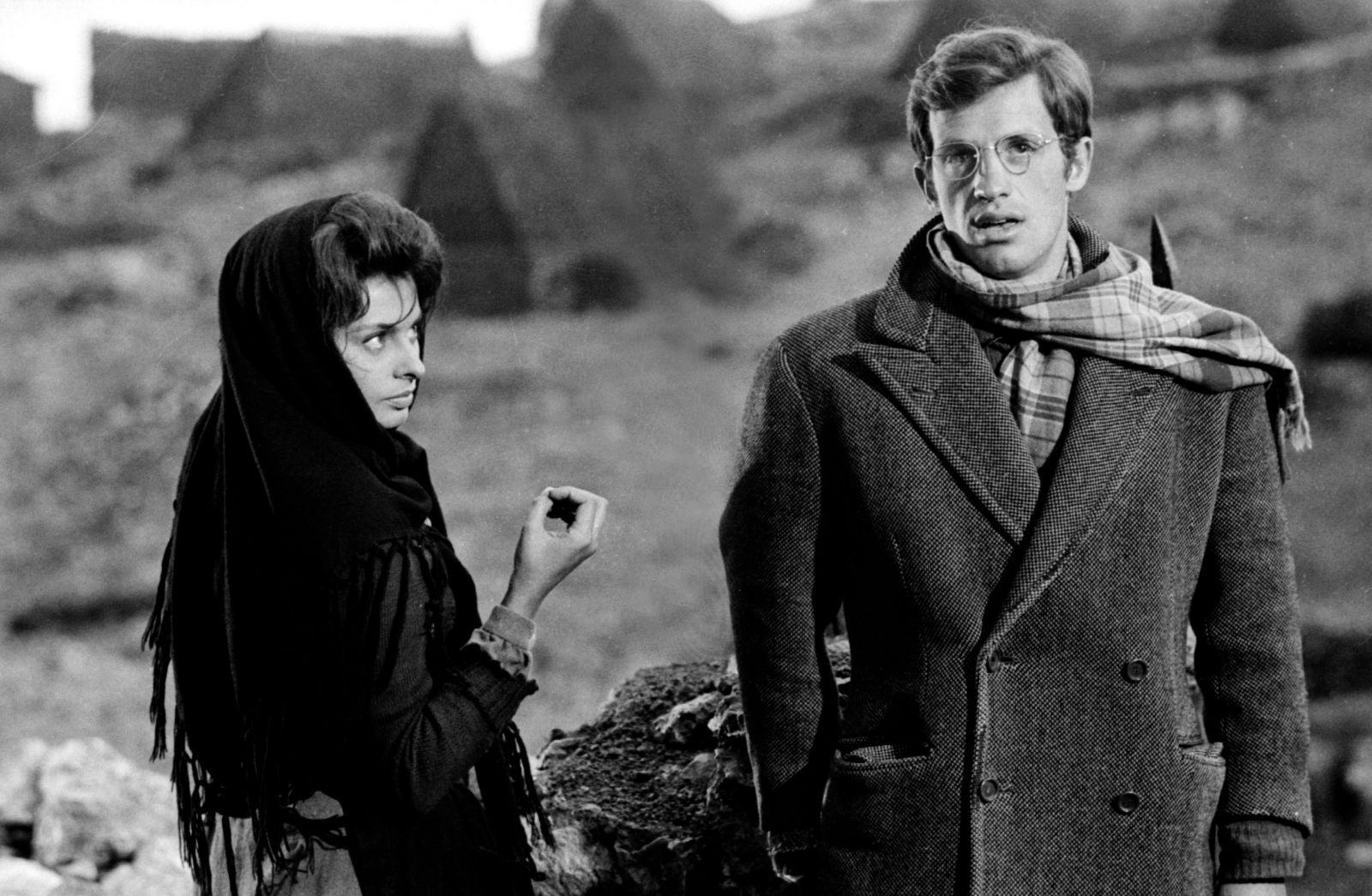 Michele, un giovane intellettuale antifascista anch’egli fuggiasco, l’attore Paul Belmondo.
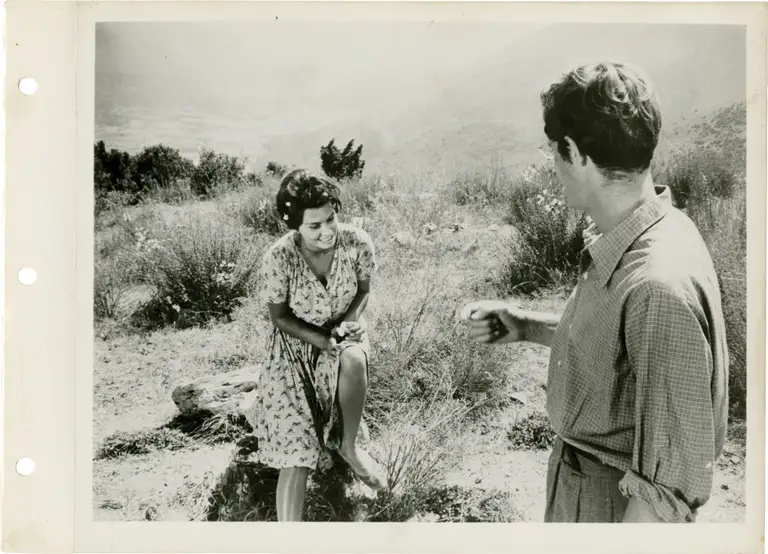 Cesira e Michele sorridenti e felici.
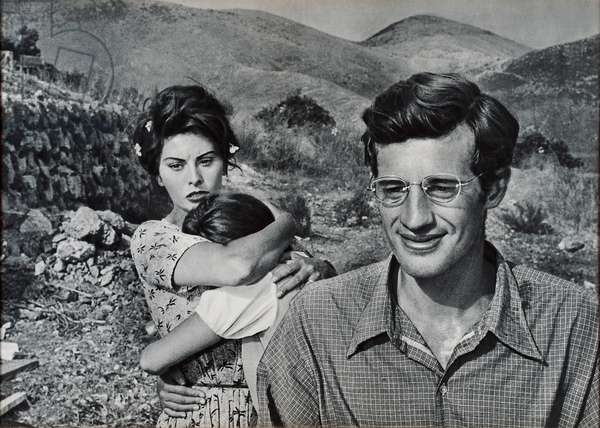 Cesira abbraccia la figlia Rosetta vicino a Michele che sorride.
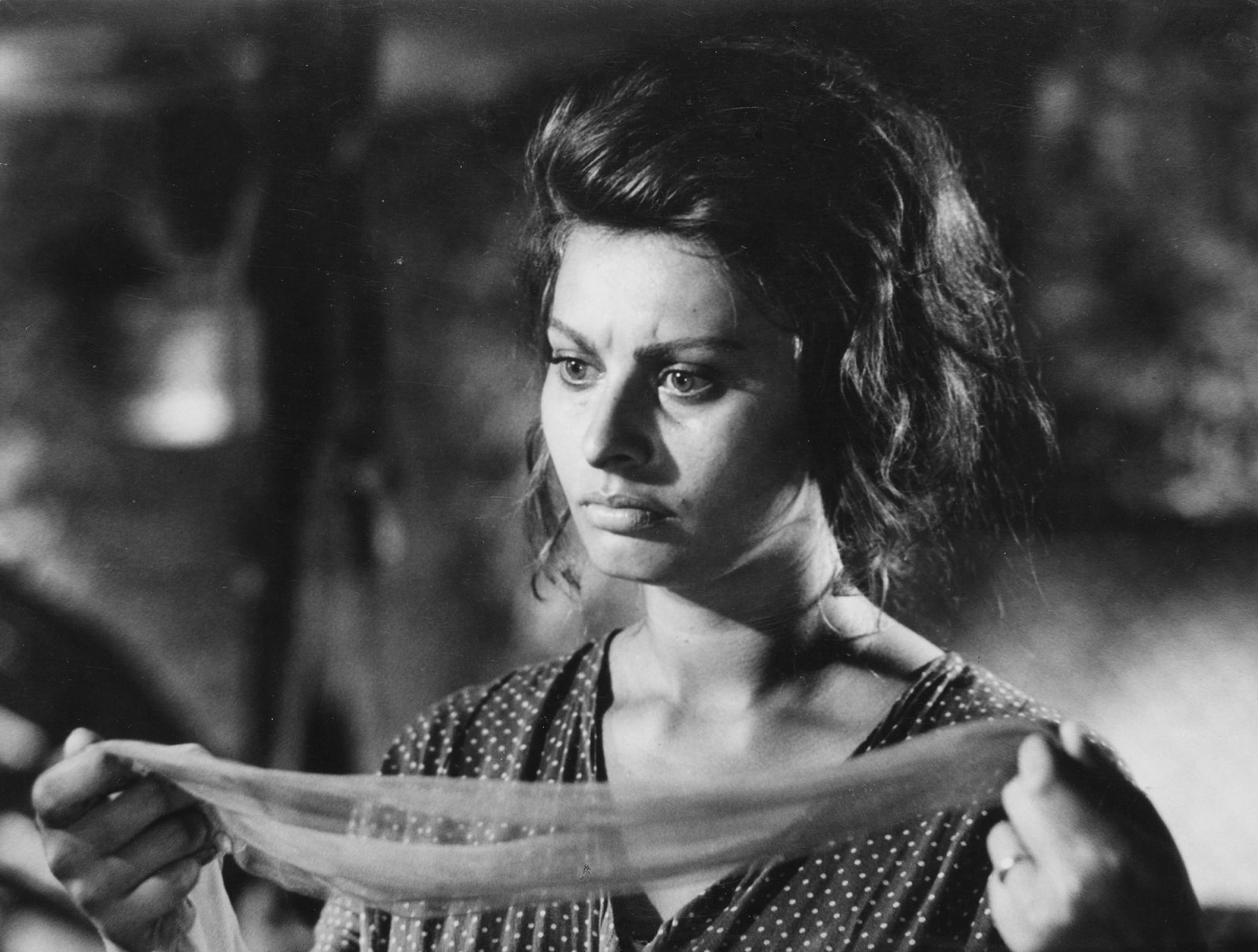 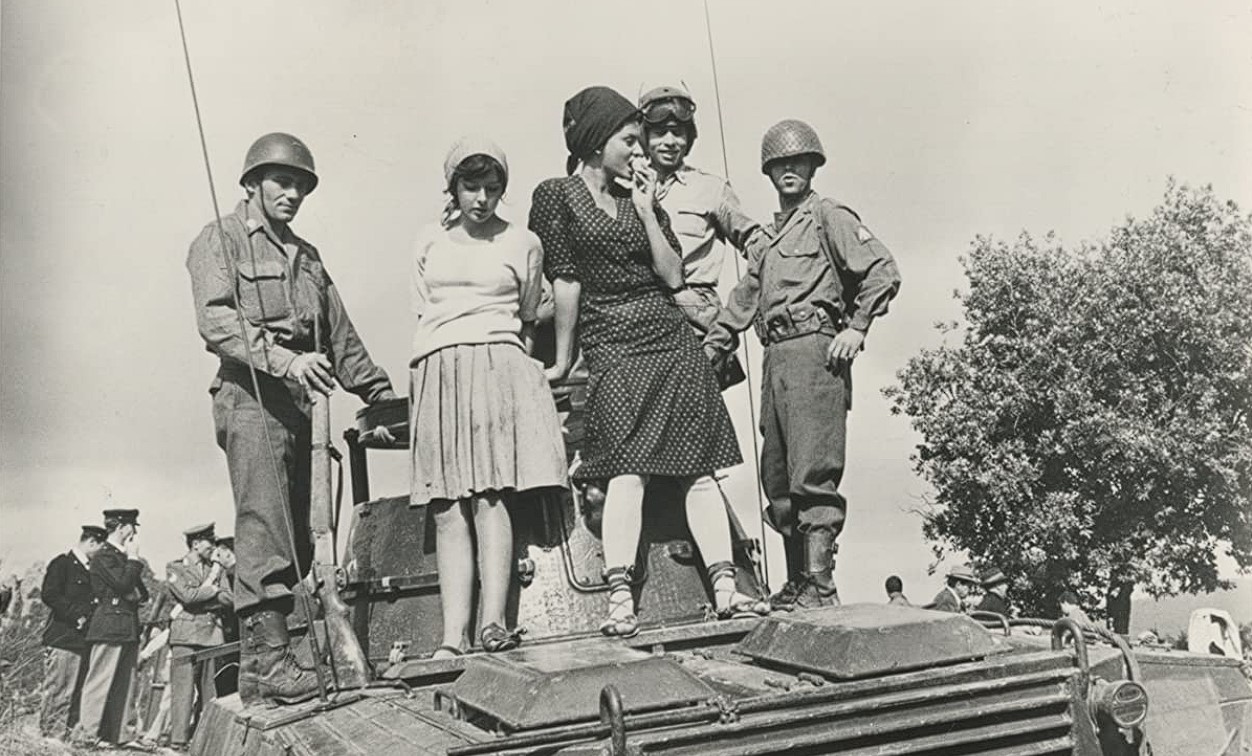 Madre e figlia per una foto su un carro armato americano.
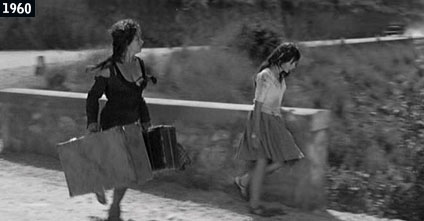 La madre porta anche la valigia della figlia affaticata.
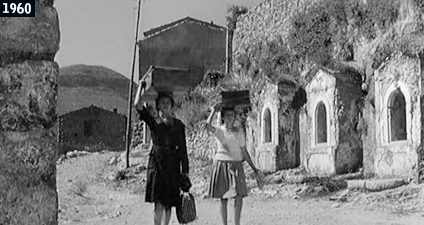 Le due donne con le valigie in testa presso la chiesa diroccata.
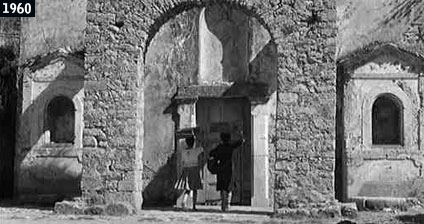 …all’ingresso della chiesa.
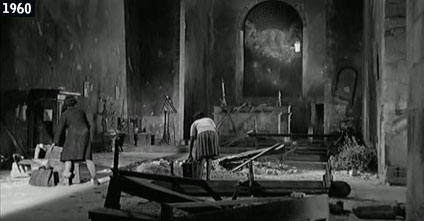 Sistemazione di fortuna dentro la chiesa diroccata.
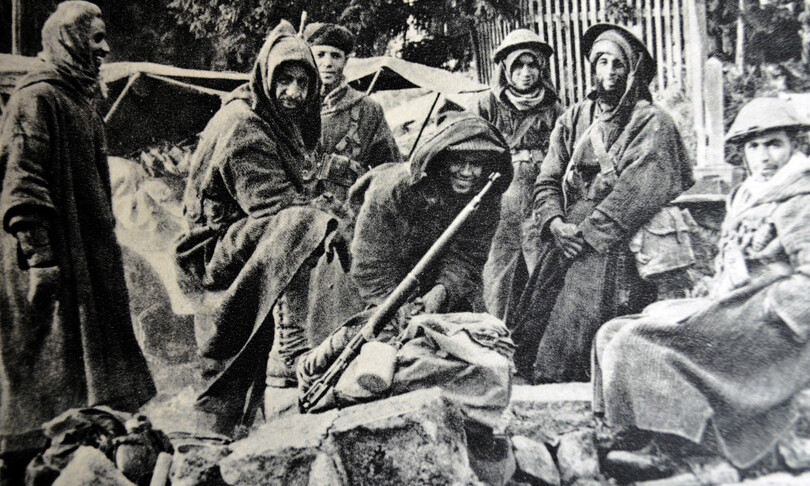 Un gruppo di Goumiers marocchini.
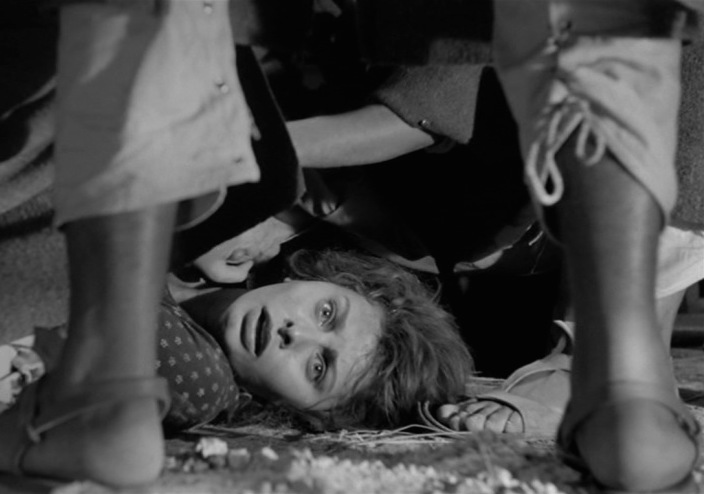 Lo stupro.
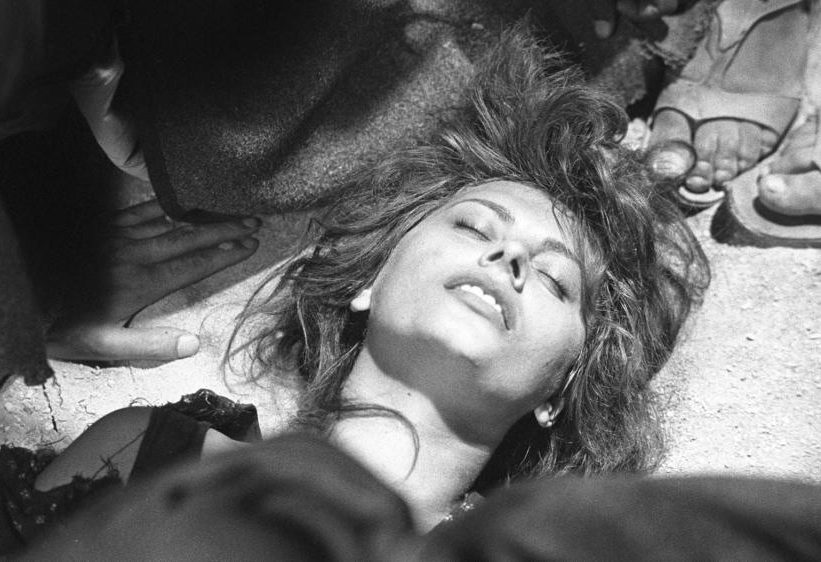 Primo piano di Cesira svenuta durante lo stupro.
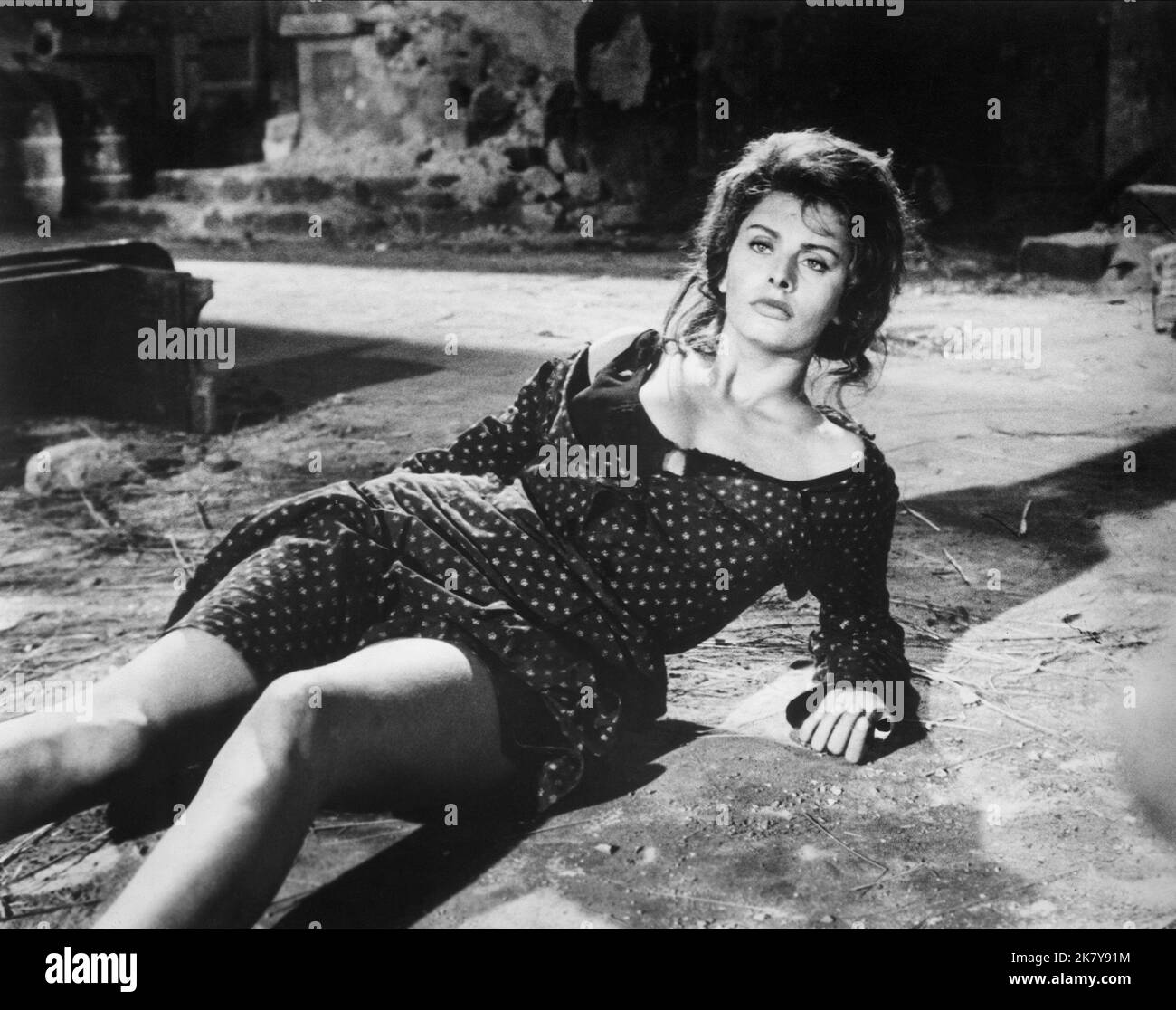 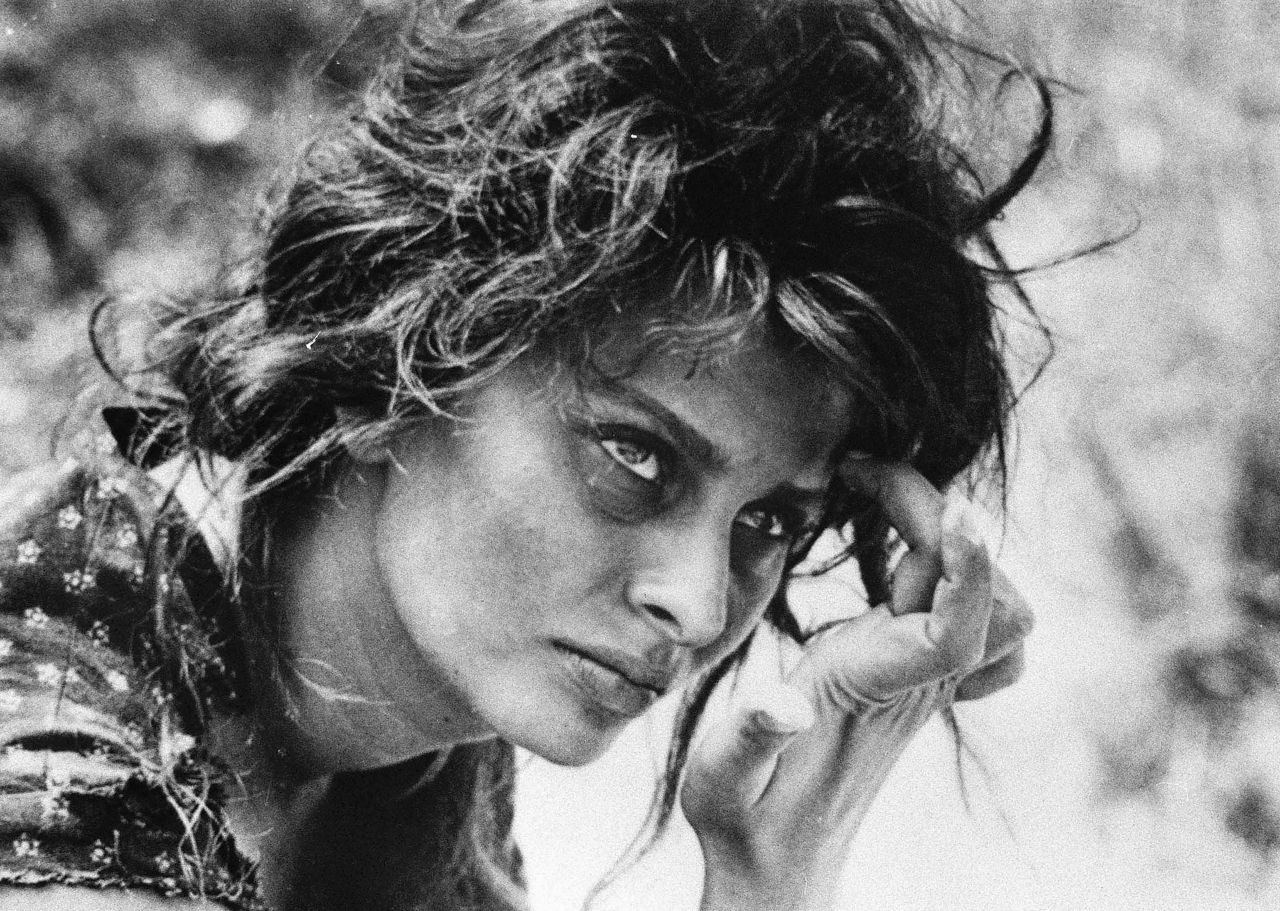 Primo piano del volto tumefatto di Cesira dopo la violenza.
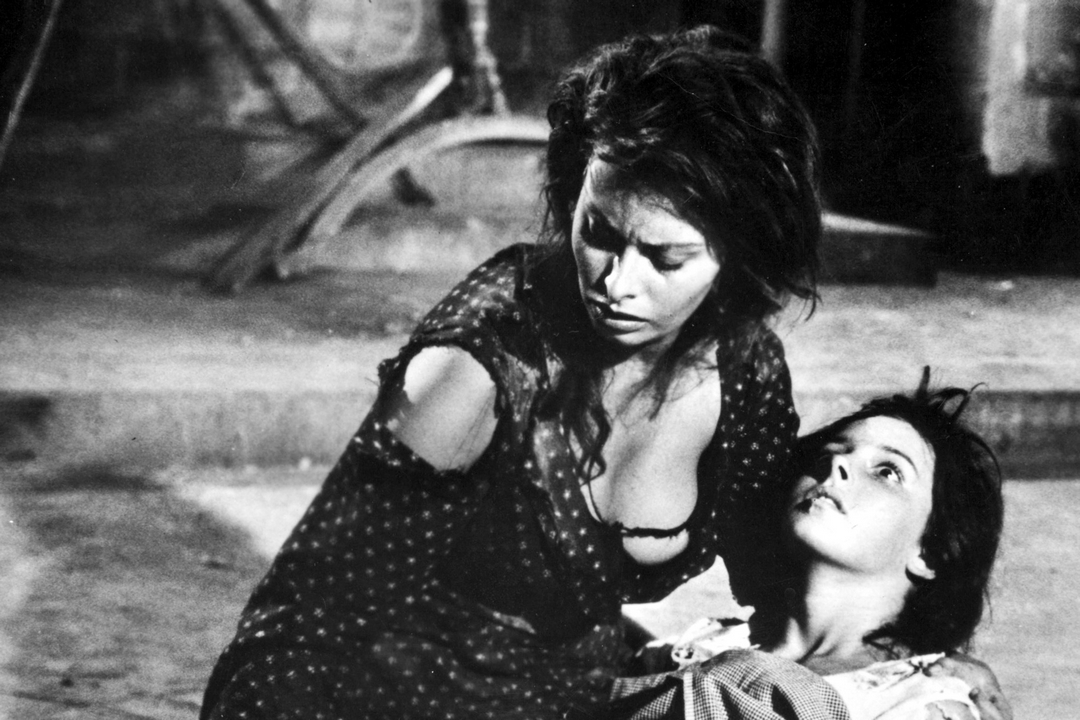 Cesira, stuprata, si occupa della figlia Rosetta.
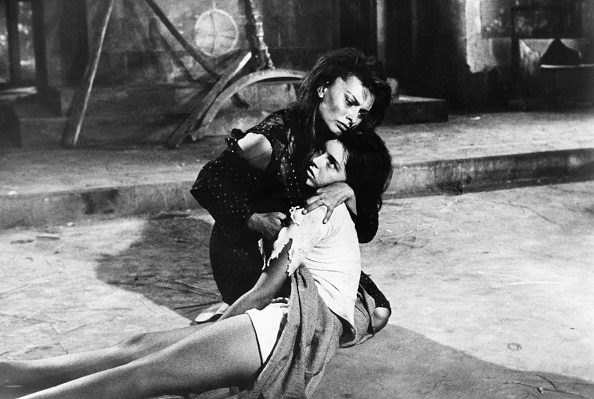 Cesira sostiene la figlia Rosetta, stuprata come lei.
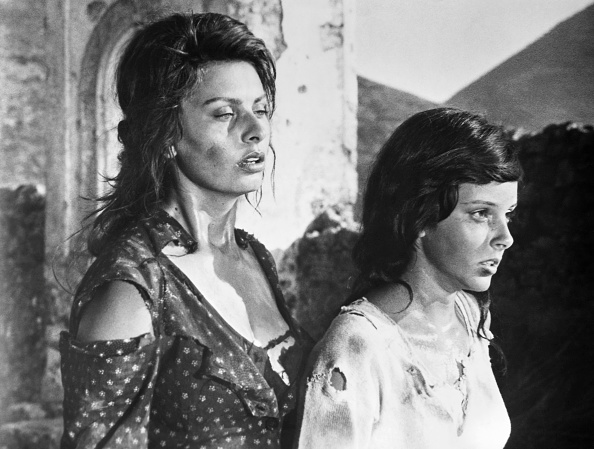 Cesira e Rosetta dopo le violenze subite.
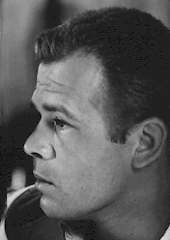 Florindo, il camionista senza scrupoli, l’attore Renato Salvatori.
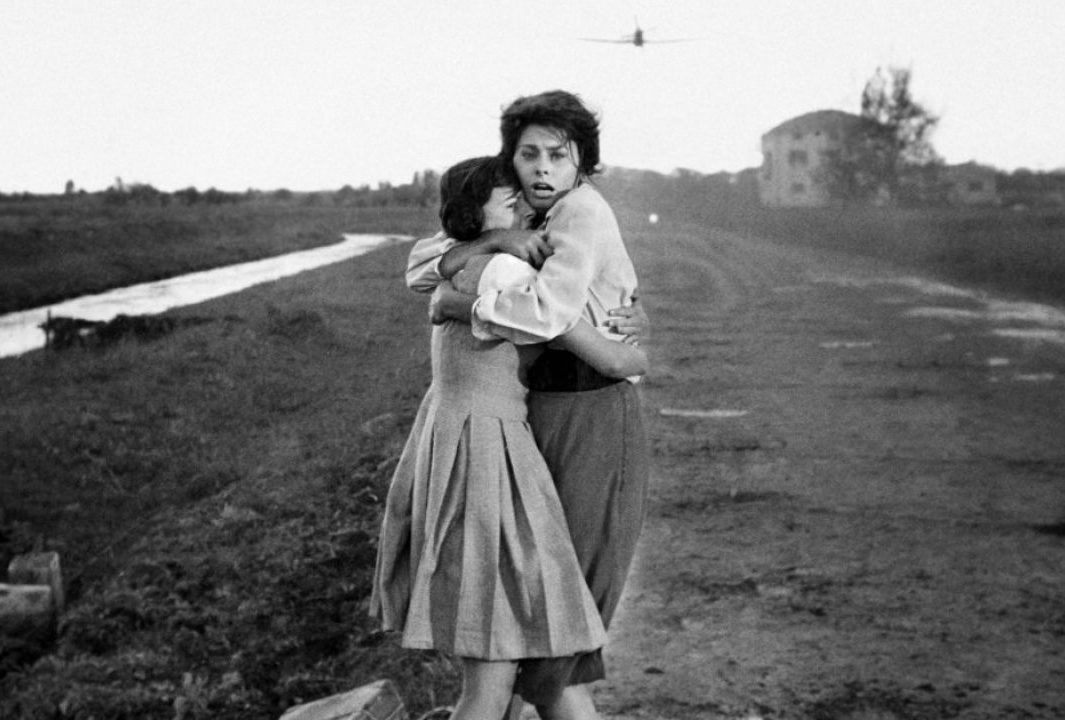 Cesira cerca di consolare la figlia Rosetta.
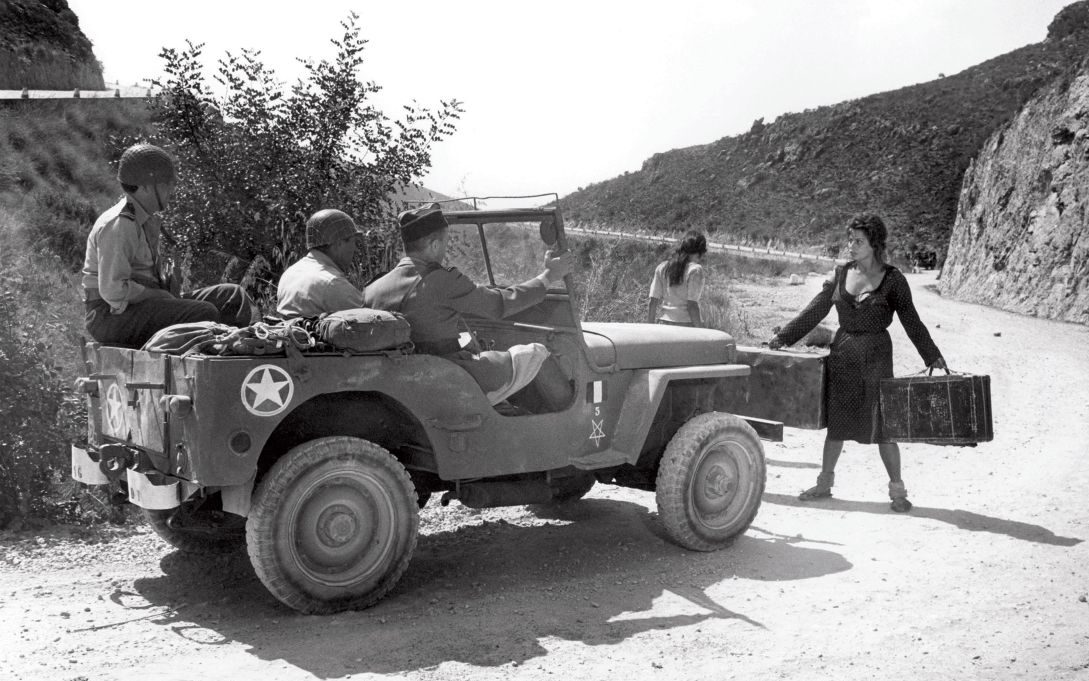 Cesira inveisce contro i soldati americani, per lei responsabili dello stupro.
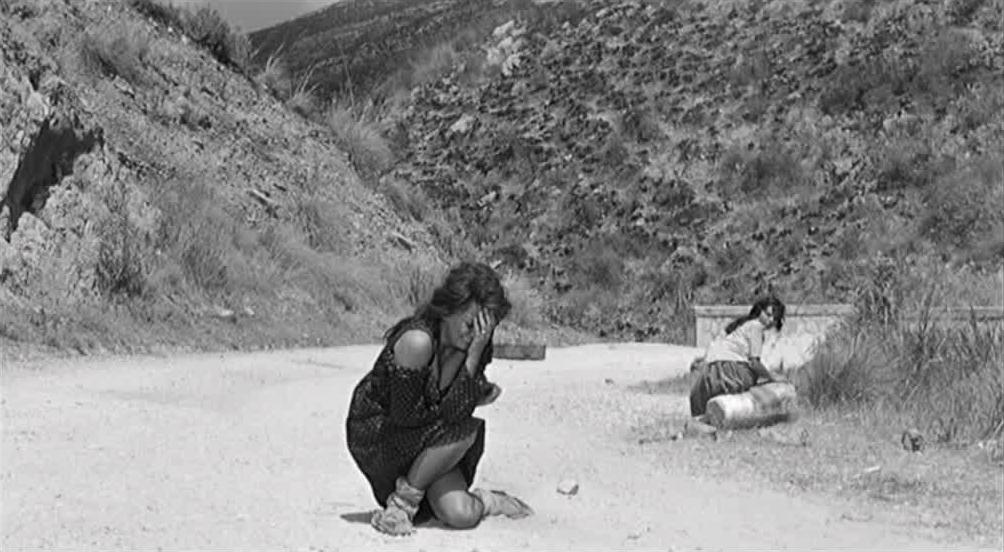 La disperazione di Cesira.
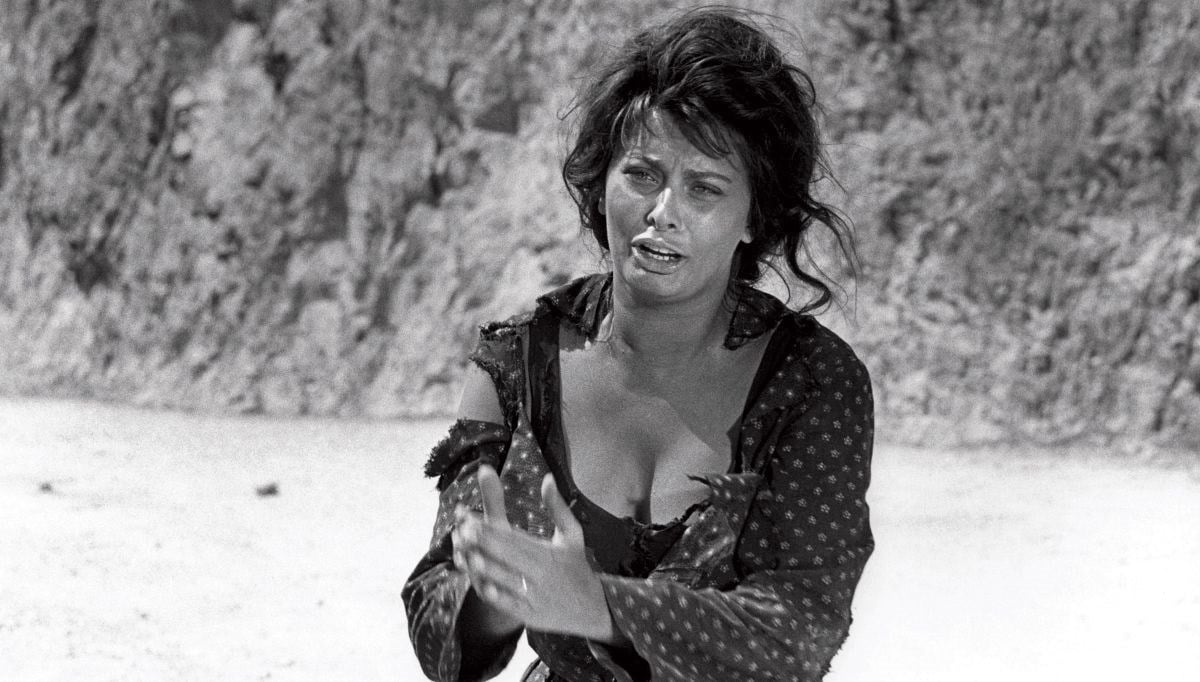 La disperazione in primo piano.
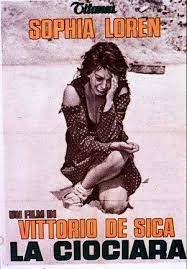 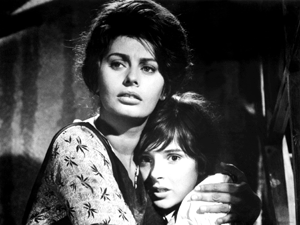 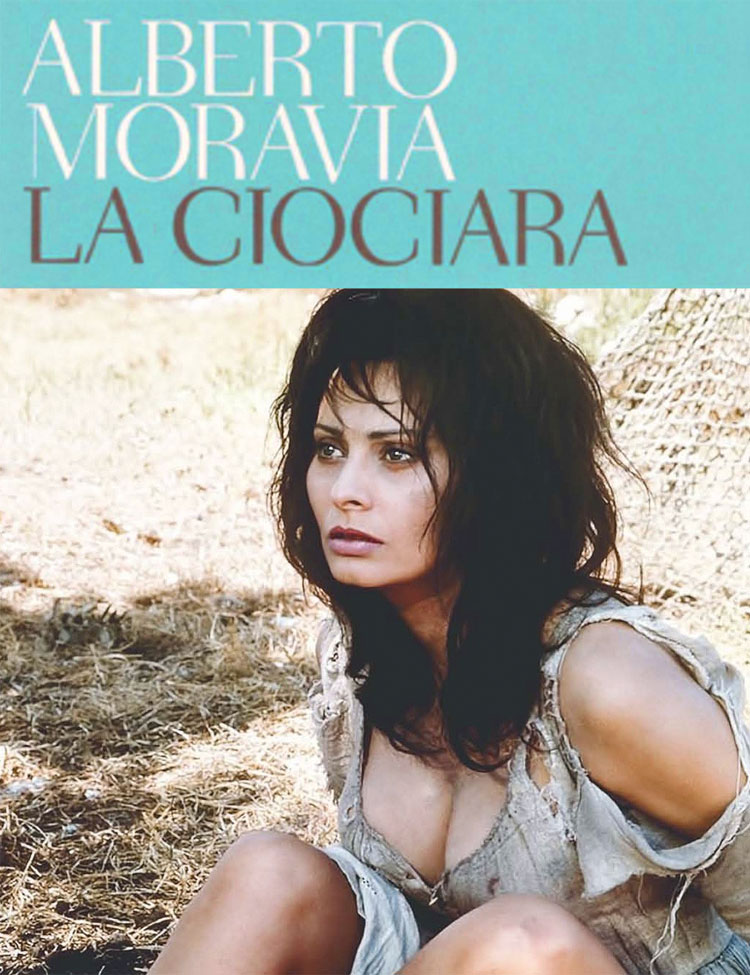 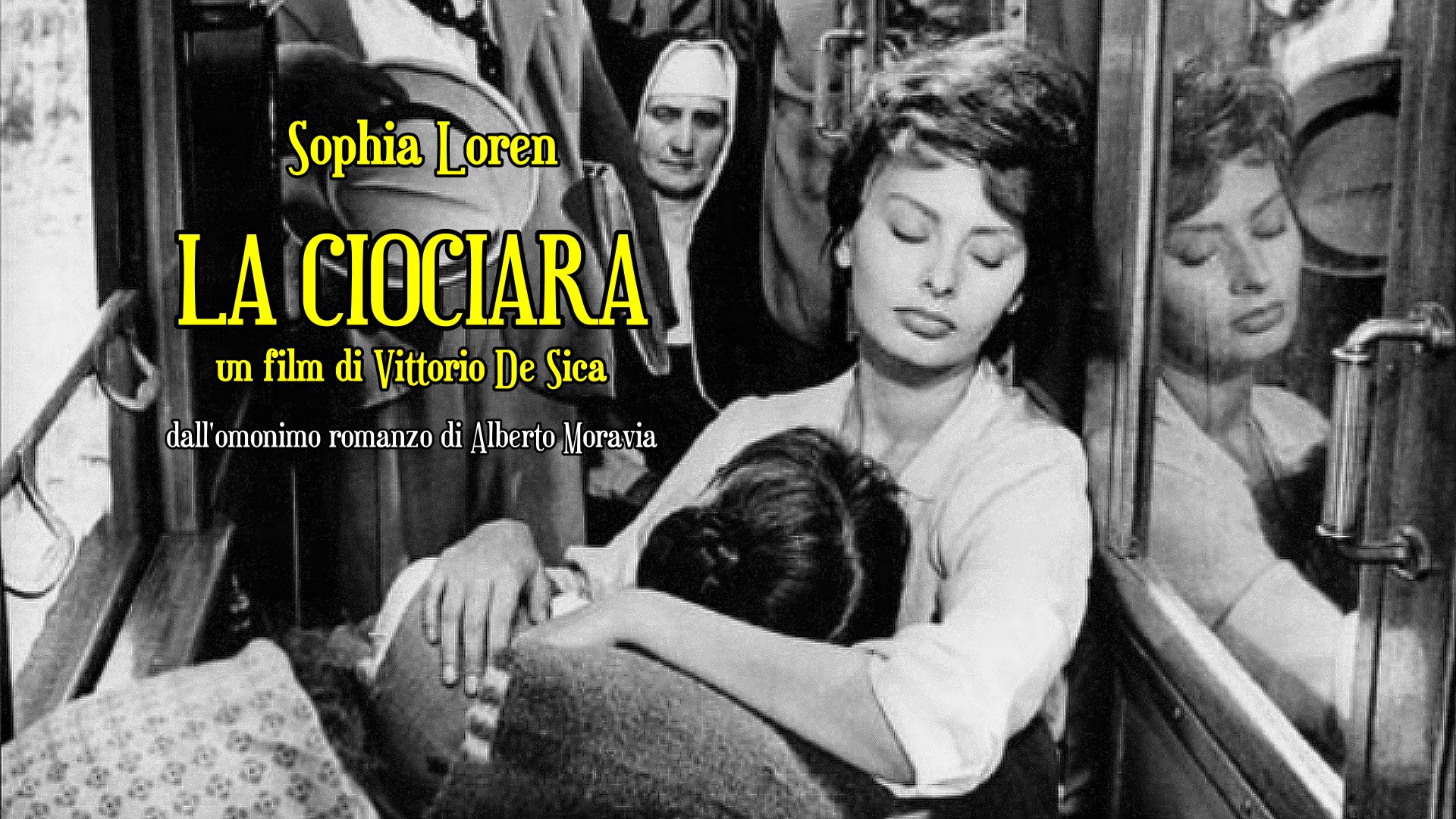 GRAZIE
Alla prossima
Giovedì, 18 aprile 2024

“EDDA CIANO e 
IL COMUNISTA” 
Vicenda privata 
di una famosa donna pubblica.